Gruppe 8 - Projekte
Lukas Roithner 

Felix Schönleitner
Illegaler Musikdownload im Jahr 2010
Youtube über Internet Explorer aufmachen 

Lied über Drittanbieter Software downloaden (Limewire für den Oldschool Flair) 

Musik im Windows Media Player abspielen
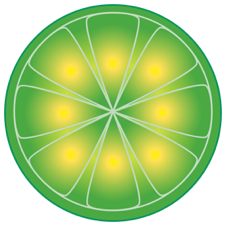 Homemade miser
Amazon wird über Webbrowser geöffnet. Man sucht sich ein Produkt aus und kopiert dann die URL. Dannach gibt man den Preis an, für den man das Produkt gerne kaufen möchte.

Öffnet Rechner und rechnet nach, ob das Produkt in unser Budget passt. Budget ist im Programm hinterlegt.
 
Sobald der Preis darunter fällt, sendet das Programm eine Nachricht. (z.B E-Mail)
Performance Booster
Beim Versuch Internet Explorer zu öffnen, wird im Hintergrund ein besser Browser 
(Google Chrome) runtergeladen und als Standardbrowser festgelegt. 

Bild wird heruntergeladen und in Paint3D geöffnet. 

Anschließend wird das Bild als Desktophintergrund eingestellt
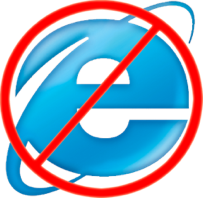